Integracija umjetne inteligencije u nastavno-obrazovni proces
Ivana Imbrija, prof.mentor, 
Sunčica Tokić, prof.
SŠ Ban Josip Jelačić, Zaprešić
Što je UI?
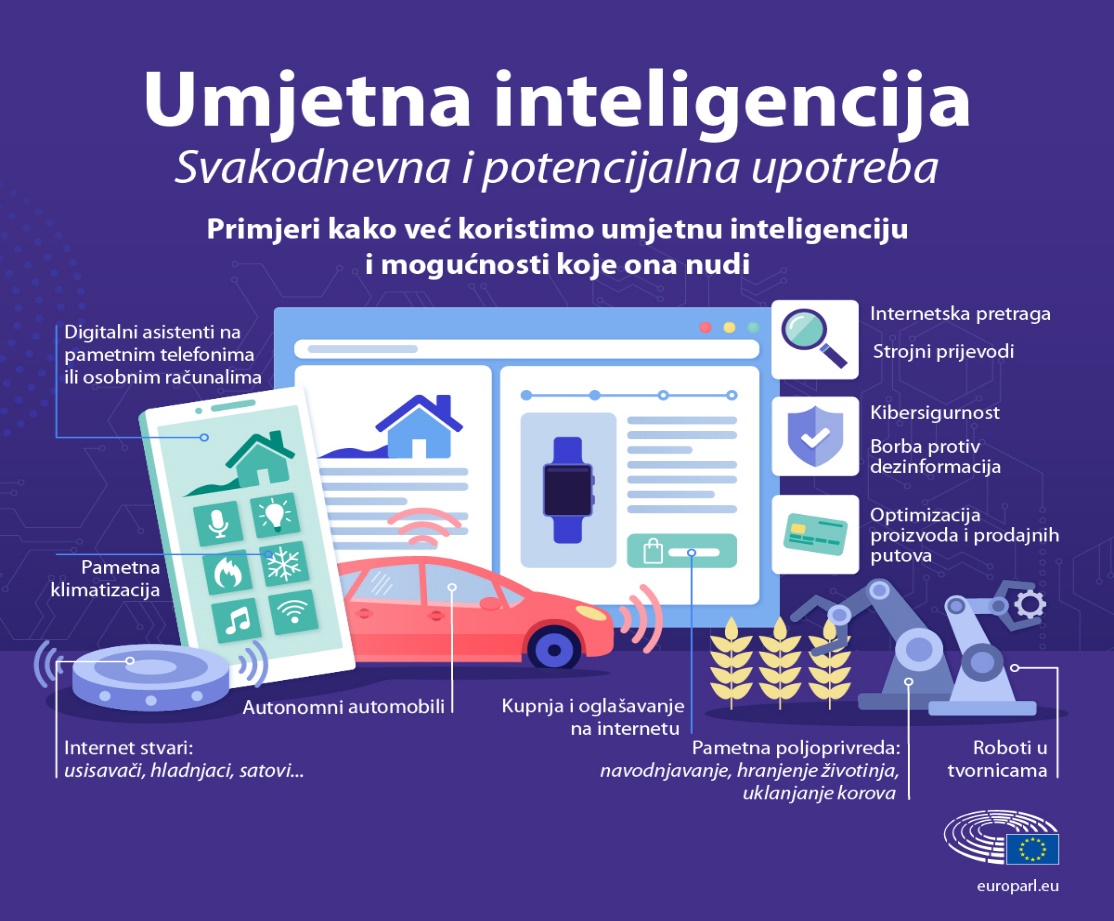 računalni sustav koji rješava zadatke koji su obično povezani s ljudskim umom
neživi sustav – sposobnost snalaženja u novim situacijama
Prijetnje
Nedovoljna/prekomjerna uporaba
Utjecaj na radna mjesta
Sigurnosni rizici
Narušavanje ljudskih prava
Izazovi
Etičnost
Svjesnost pri razumijevanju problema
Samostalno odlučivanje
Nema samosvijest
Nema sposobnost učenja
UI u nastavi?
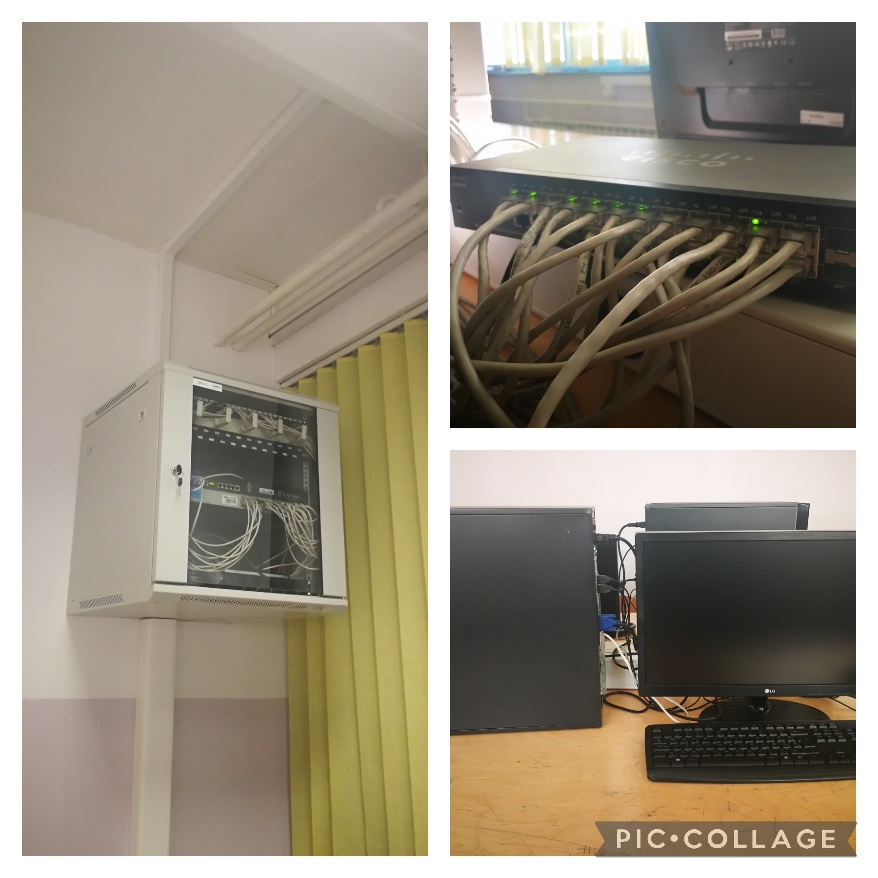 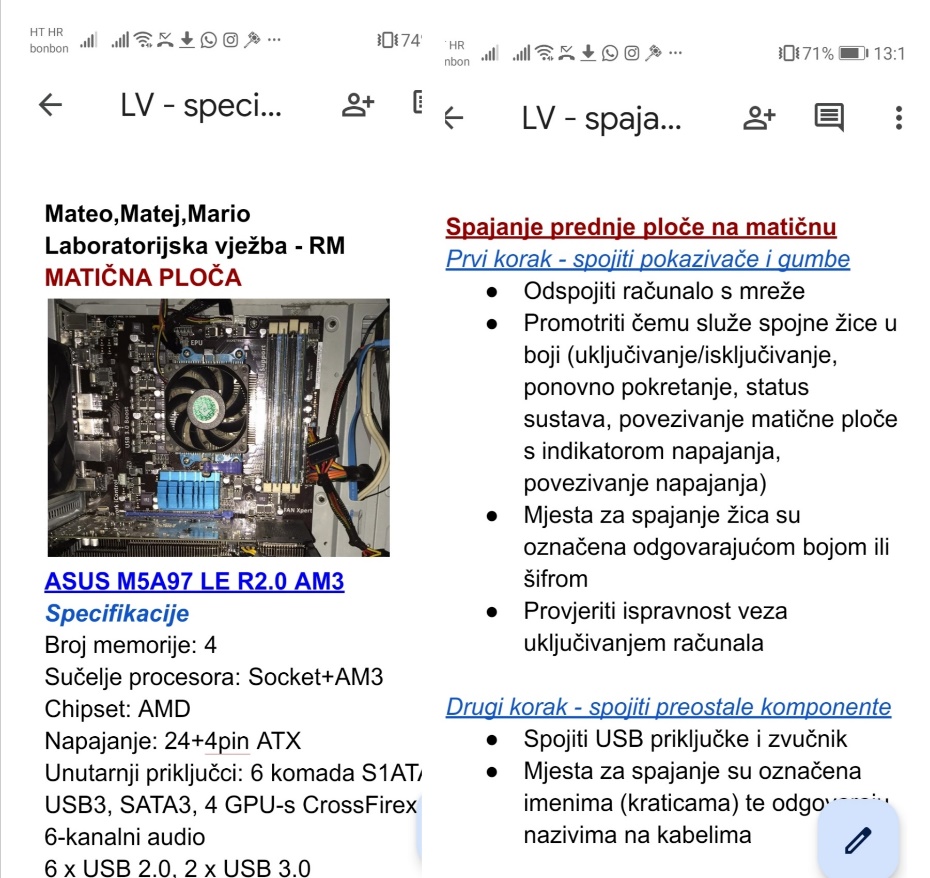 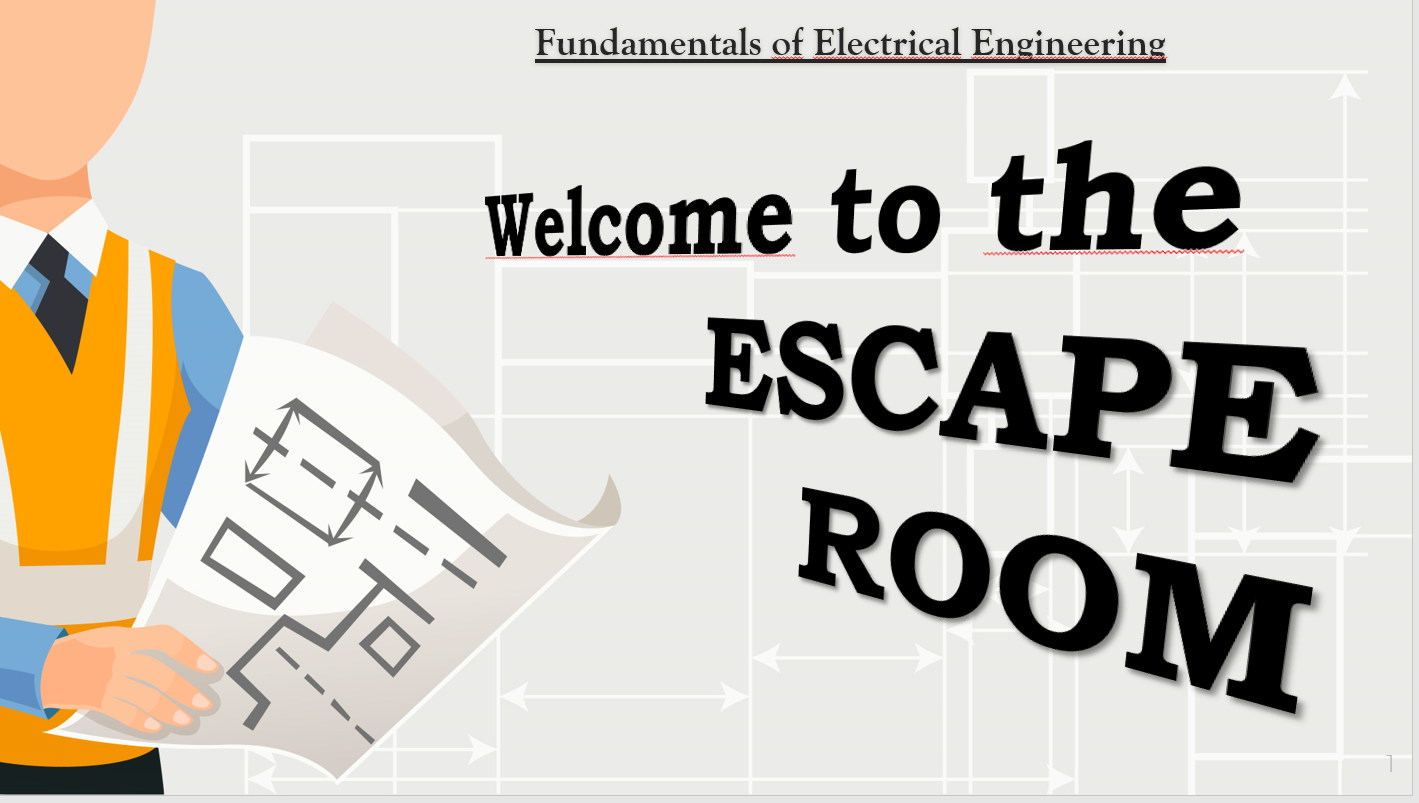 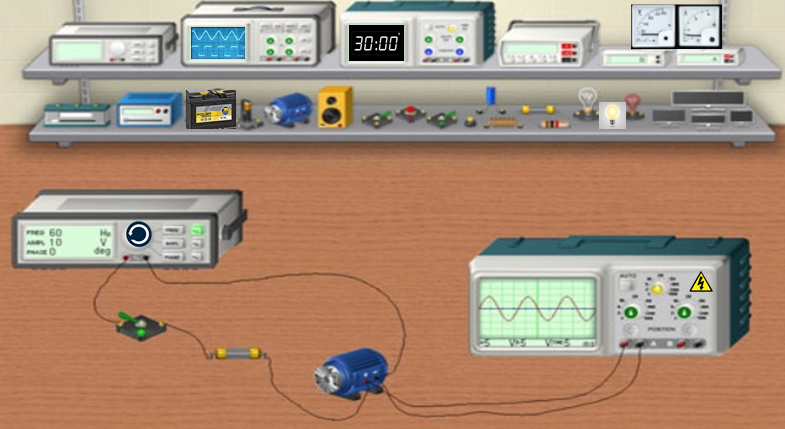 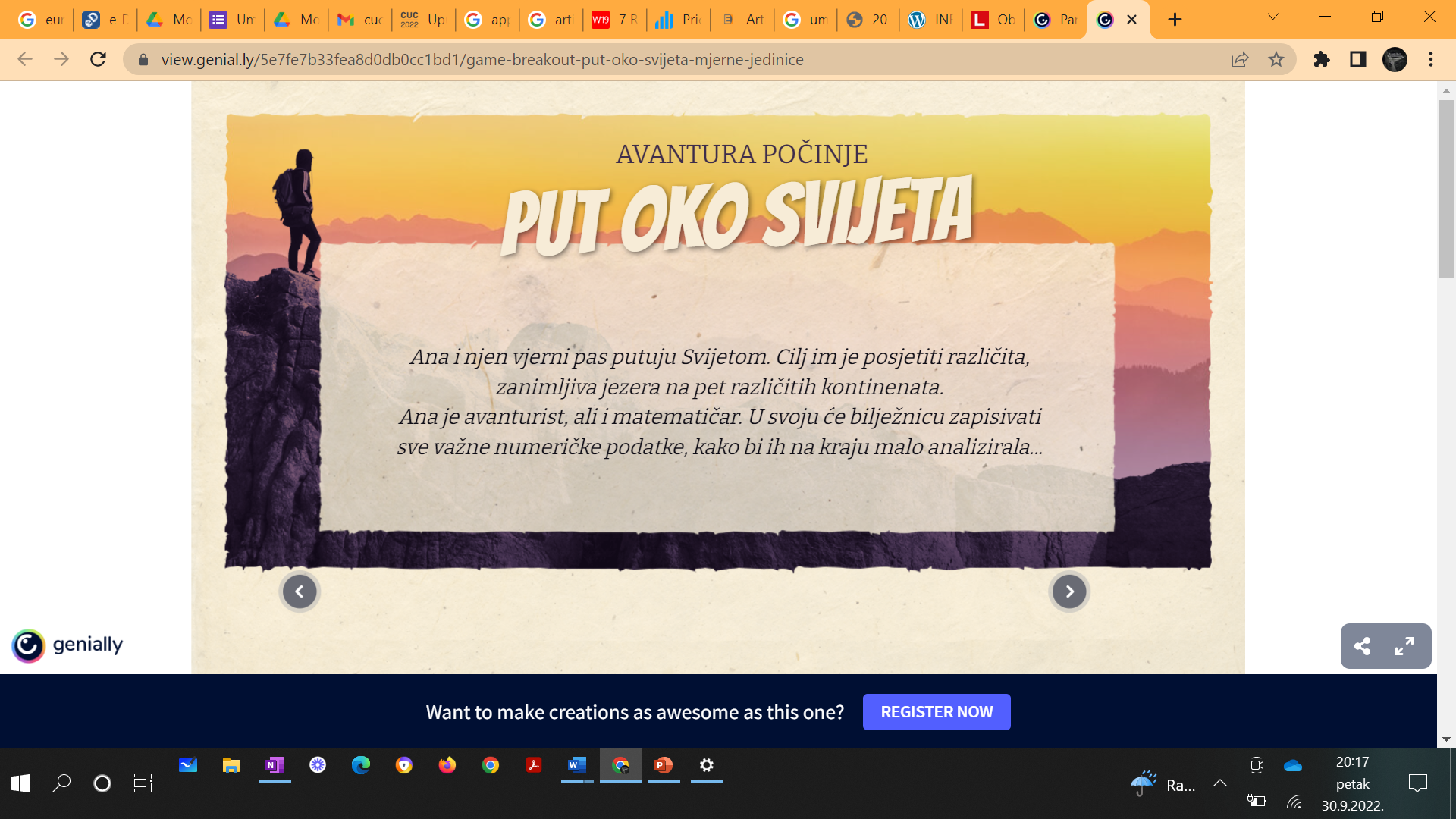 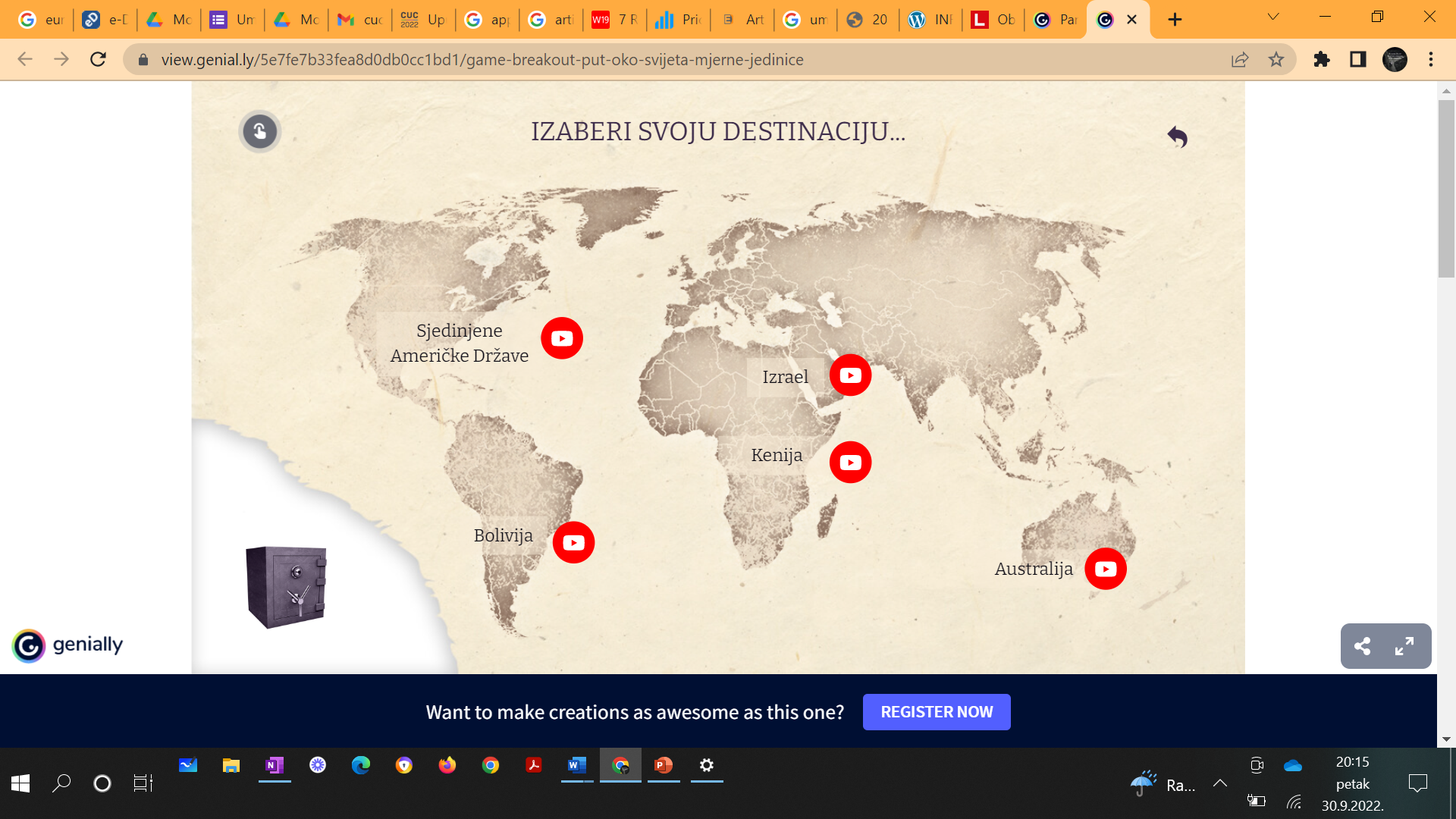 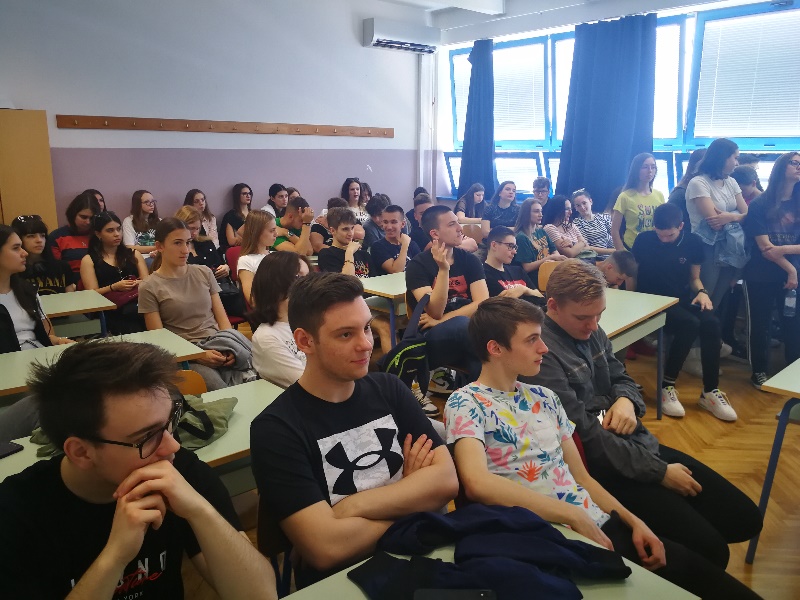 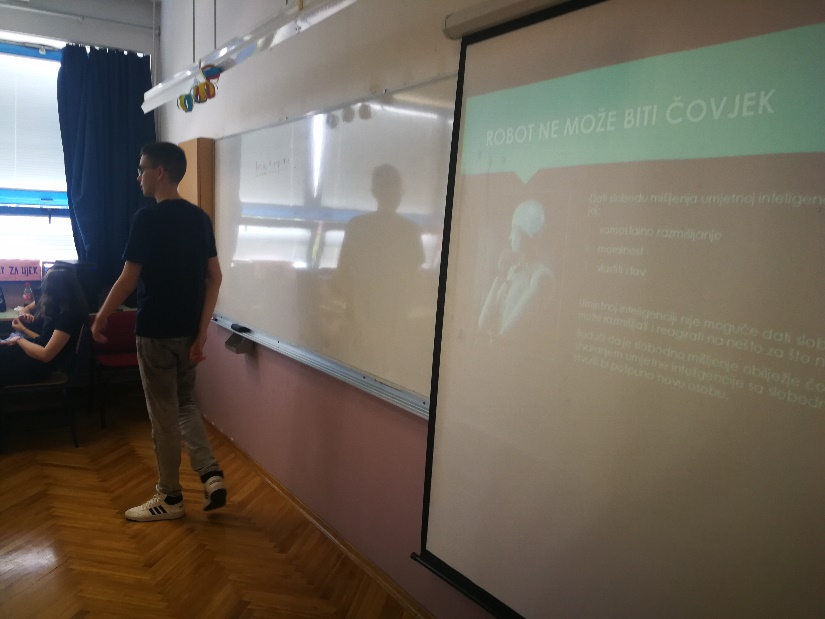 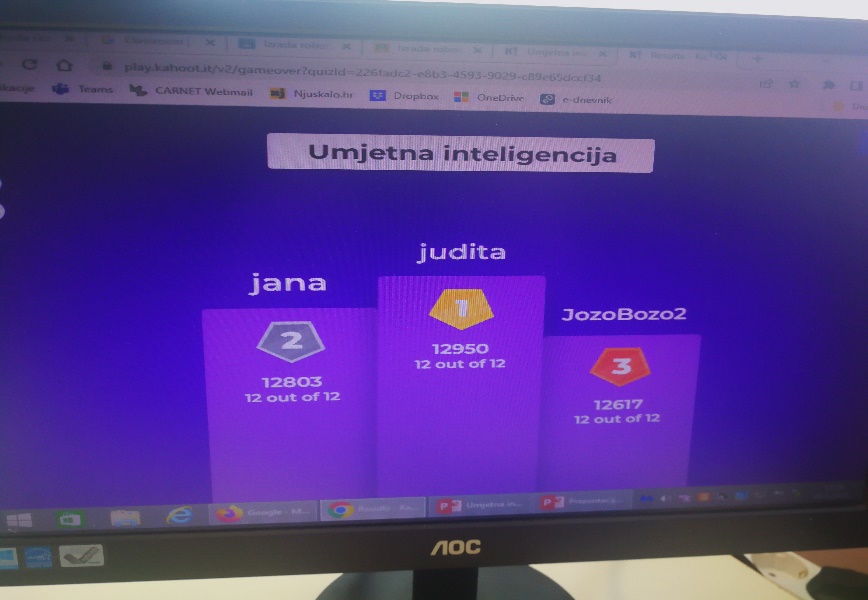 DEBATA
Debata
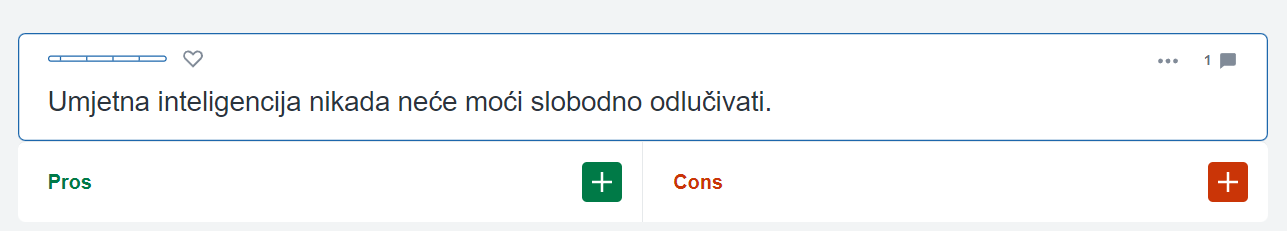 - 11 učenika je napisalo argumente protiv navedene tvrdnje, 25 učenika argumente koji podržavaju tvrdnje
Debata - komentari
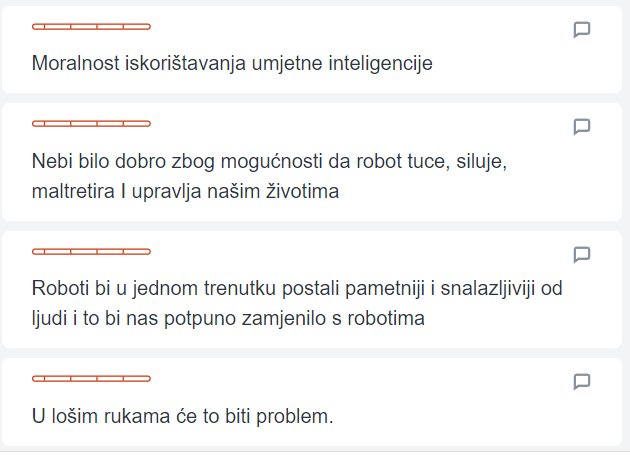 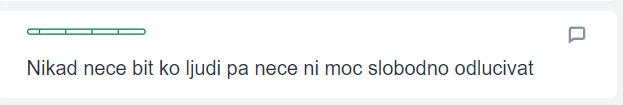 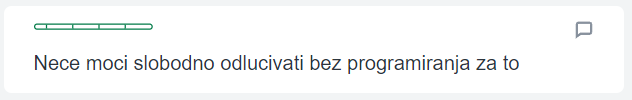 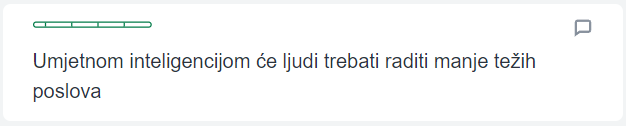 STEMI - projekti
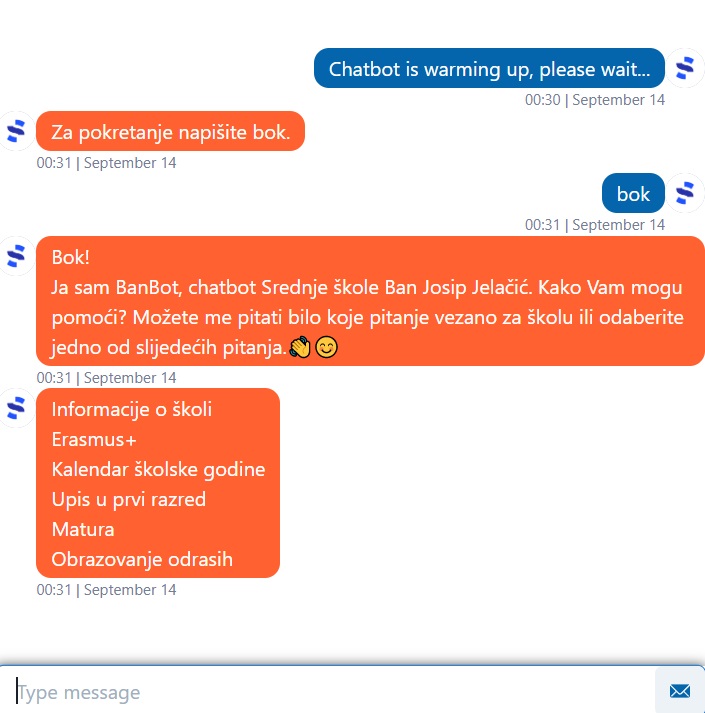 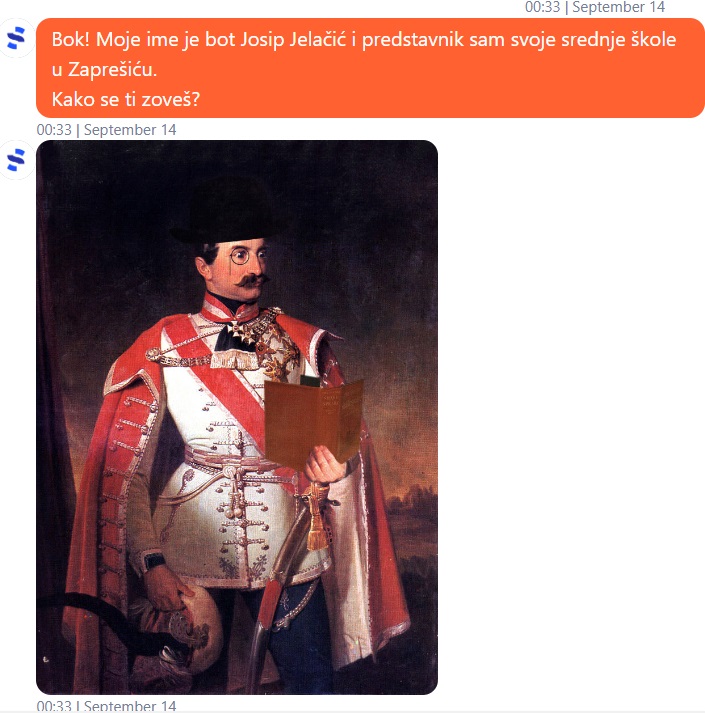 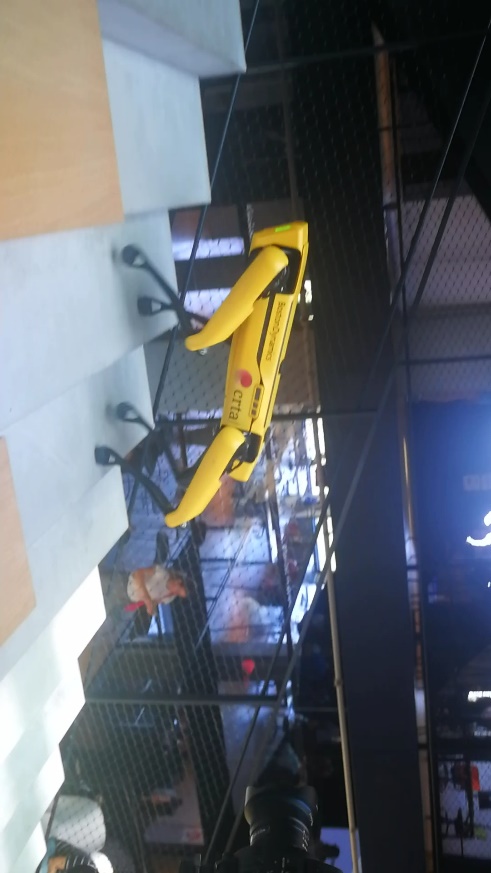 Kampus Alpha Centauri - Infobip
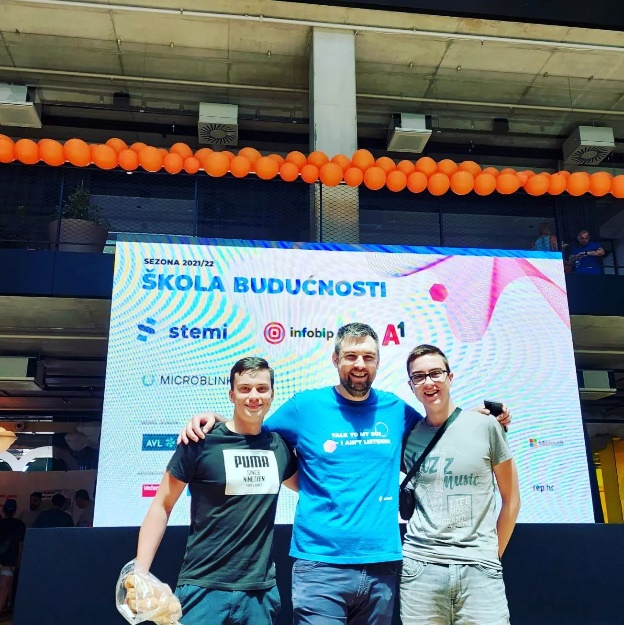 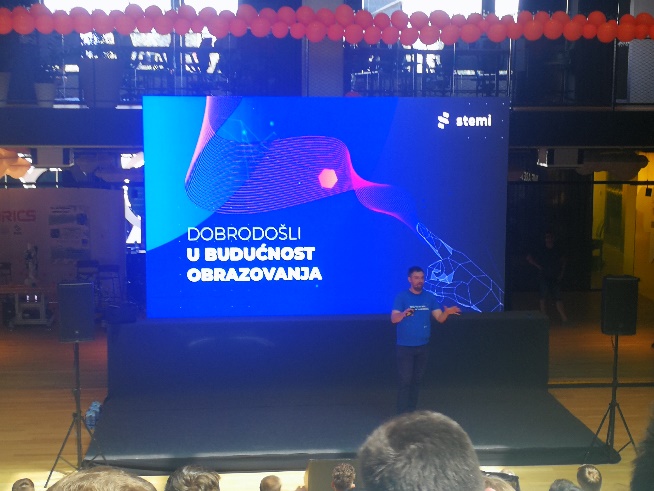 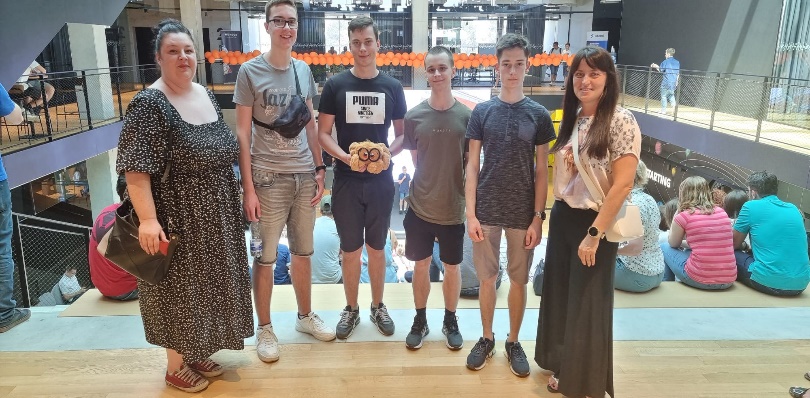 Sat razrednika  - kratko istraživanje
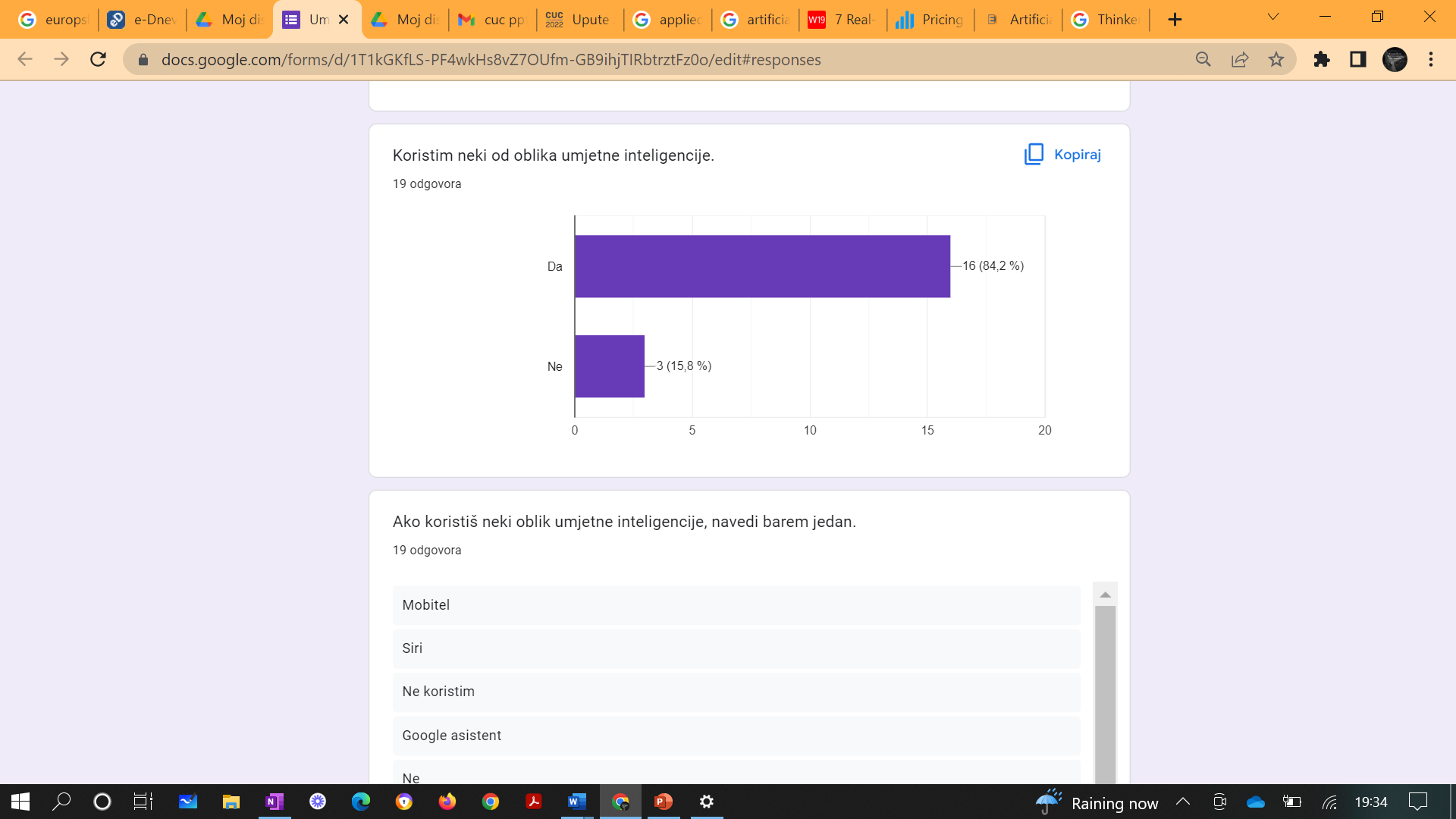 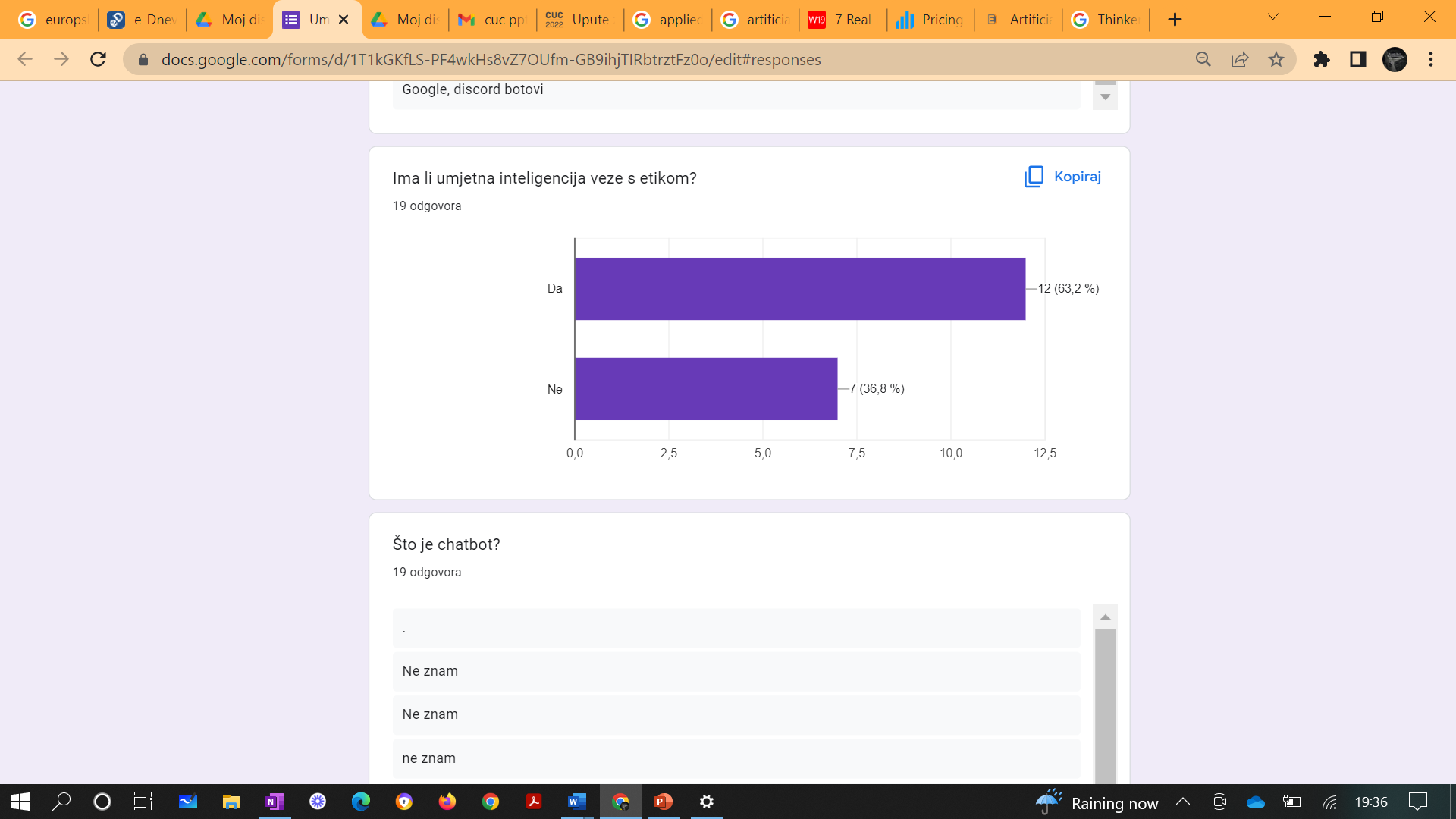 Sat razrednika – kratko istraživanje
Učenička razmišljanja o UI
Hvala na pažnji!
https://bit.ly/cuc_2022
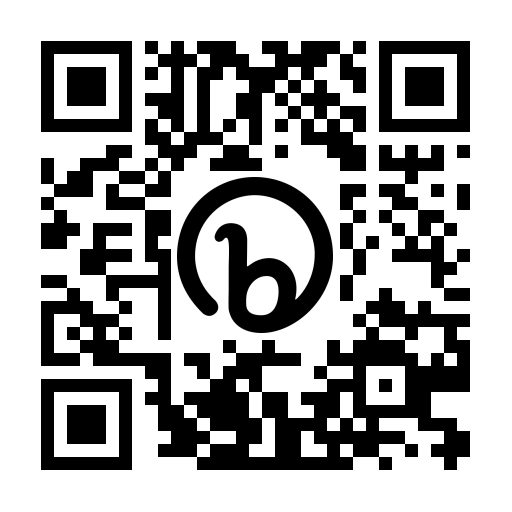